-
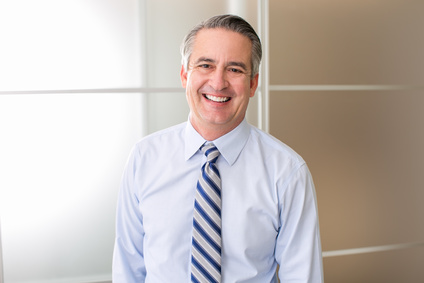 JEAN- LUC DELAVINE
Título del puesto
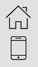 12 Street Name
Madrid
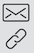 name@mail.com
twitter.com/name
000 111 333
PERFIL
ESTUDIOS
EXPERIENCIA
LABORAL